Expressive Human and Command Languages
Ying shen
School of software engineering
Tongji university
4/20/2018
Human-computer interaction
1
Outline
Introduction
Speech recognition
Speech production
Human language technology
Traditional command languages
4/20/2018
Human Computer Interaction
2
Outline
Introduction
Speech recognition
Speech production
Human language technology
Traditional command languages
4/20/2018
Human Computer Interaction
3
Introduction
The dream of speaking to computers and having computers speak has long lured researchers and visionaries





The reality is more complex than science fiction movies, but now speech recognition technique has been much improved
Balance between recognition errors and error correction
Besides speech recognition, human language technologies are needed to execute the appropriate action, initiate  clarifying dialogue, or provide translations
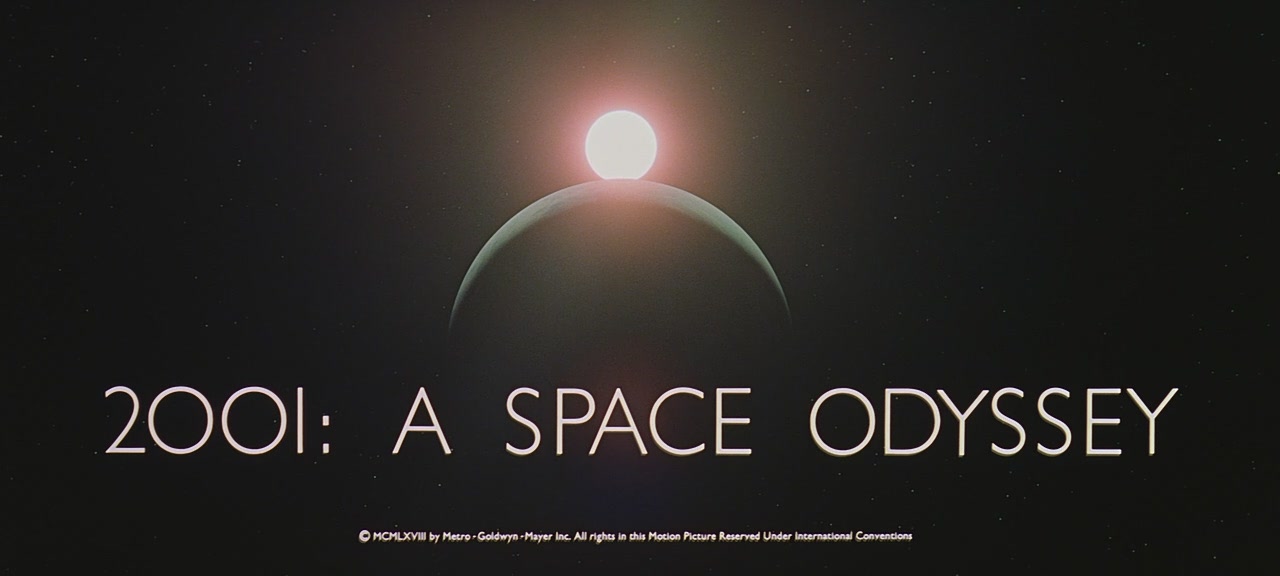 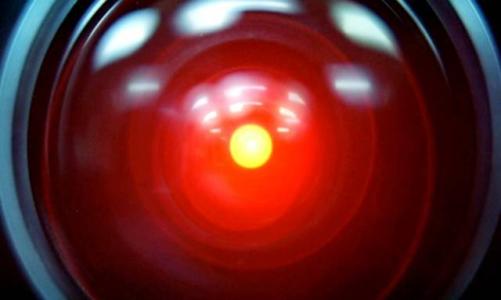 4/20/2018
Human-computer interaction
4
[Speaker Notes: https://www.bilibili.com/video/av20306073?spm_id_from=333.338.__bofqi.30]
Introduction
Some applications simulate natural language interaction
Speech Technologies 
Store and replay (museum guides) 
Dictation (document preparation, web search)
Close captioning, transcription
Transactions over the phone
Personal “assistant” (common tasks on mobile devices)
Hands-free interaction with a device 
Adaptive technology for users with disabilities
Translation
Alerts
Speaker identification
4/20/2018
Human-computer interaction
5
Outline
Introduction
Speech recognition
Speech production
Human language technology
Traditional command languages
4/20/2018
Human Computer Interaction
6
Speech recognition
Speech recognition has made significant progress in recent years
Airline information, lost luggage, medical-record data entry, personal digital assistants
Driven by the difficulty of typing while using mobile devices, spoken input has gained acceptability
To avoid recognition errors, most applications require users to learn complex sets of commands
Background noise and variations in user speech performance make the challenge of speech recognition
4/20/2018
Human-computer interaction
7
Classification of speech recognition system
Users
Speaker dependent system
Speaker independent system
Speaker adaptive system
Vocabulary
small vocabulary : tens of word
medium vocabulary : hundreds of words
large vocabulary : thousands of words
very-large vocabulary : tens of thousands of words
 Word pattern
isolated-word system : single words at a time 
continuous speech system : words are connected together
4/20/2018
Human-computer interaction
8
History of ASR
1952 –  Automatic Digit Recognition (AUDREY)
Davis, Biddulph, Balashek (Bell Laboratories)
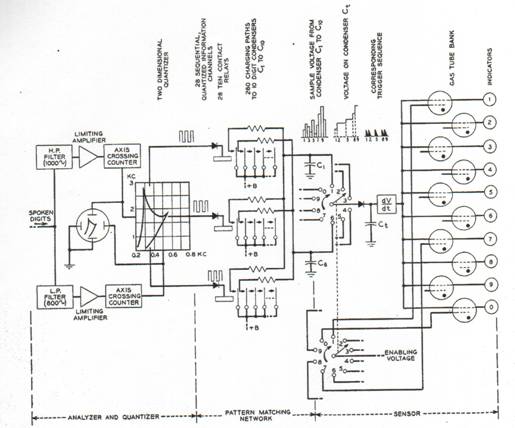 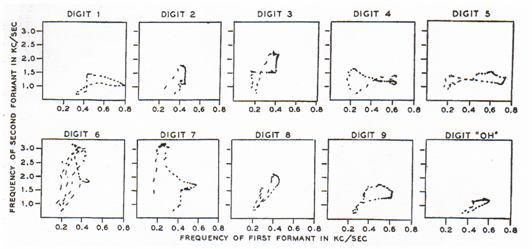 4/20/2018
Human Computer Interaction
9
[Speaker Notes: The first serious speech recognizer was developed in 1952 by Davis, Biddulph, and Balashek of Bell Labs. Analog circuit using filters, amplifiers and integrators.  Using a simple frequency splitter, it generated plots of the first two formants, which it identified by matching them against prestored patterns in an analog memory. With training, it was reported, the machine achieved 97 percent accuracy on the spoken forms of ten digits. 

Thus an utterance of an unknown digit could be recognized if its pattern on the formant-one/formant-two plane was compared with those of all digits plotted during the experimental phase.  That was the principle on which Audrey was based. Rather than comparing the whole patterns point by point, twenty numbers were computed and stored for each digit, characterizing the corresponding average pattern on the formant-one/formant-two plane. Those twenty characteristic numbers were then computed, in the same way, for any incoming utterance to be recognized, and compared with the stored sets. The digit with the stored set of twenty numbers more similar to the newly computed one was the digit that most probably was uttered.  Speaker dependent.

(wiki) In 1952 three Bell Labs researchers built a system for single-speaker digit recognition. Their system worked by locating the formants in the power spectrum of each utterance.[7] The 1950s era technology was limited to single-speaker systems with vocabularies of around ten words.]
History of ASR
1960’s – Speech Processing and  Digital Computers
 AD/DA converters and digital computers start appearing in the labs
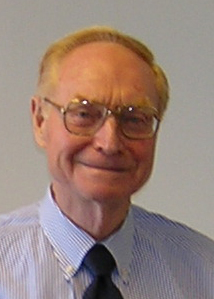 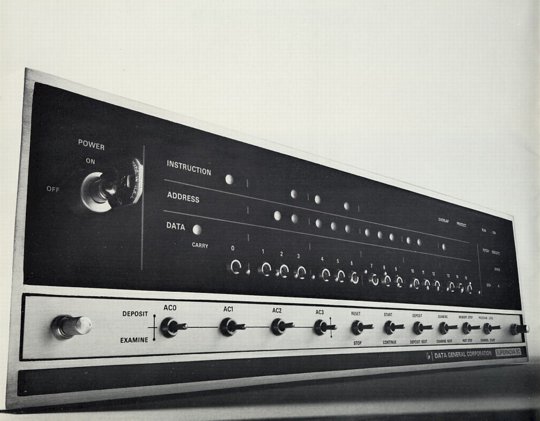 James Flanagan
Bell Laboratories
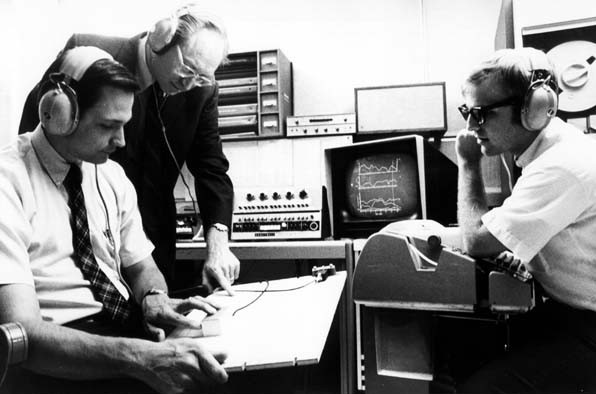 4/20/2018
Human Computer Interaction
10
[Speaker Notes: Flanagan joined Bell Labs in 1957. Although there was already some work done in speech processing it was mostly using analog circuits. Jim helped to introduce AD/DA and start pioneering new research in speech processing using computers.  Much easier, more flexible and cheaper than building electric circuits.  Much larger experiments possible altho not in real time for quite a while.]
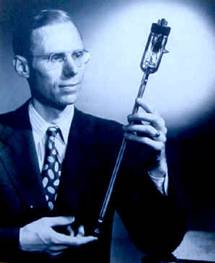 J. R. Pierce
Executive Director,
Bell Laboratories
History of ASR
1969 – Whither Speech Recognition?
General purpose speech recognition seems far away. Social-purpose speech recognition is severely limited. It would seem appropriate for people to ask themselves why they are working in the field and what they can expect to accomplish…
 It would be too simple to say that work in speech recognition is carried out simply because one can get money for it. That is a necessary but not sufficient condition. We are safe in asserting that speech recognition is attractive to money. The attraction is perhaps similar to the attraction of schemes for turning water into gasoline, extracting gold from the sea, curing cancer, or going to the moon. One doesn’t attract thoughtlessly given dollars by means of schemes for cutting the cost of soap by 10%. To sell suckers, one uses deceit and offers glamour…
Most recognizers behave, not like scientists, but like mad inventors or untrustworthy engineers. The typical recognizer gets it into his head that he can solve “the problem.” The basis for this is either individual inspiration (the “mad inventor” source of knowledge) or acceptance of untested rules, schemes, or information (the untrustworthy engineer approach).
The Journal of the Acoustical Society of America, June 1969
4/20/2018
Human Computer Interaction
11
[Speaker Notes: (wiki) Unfortunately, funding at Bell Labs dried up for several years when, in 1969, the influential John Pierce wrote an open letter that was critical of speech recognition research.[8] Pierce defunded speech recognition research at Bell Labs where no research on speech recognition was done until Pierce retired and James L. Flanagan took over.
Every technology has its own negative people. Never believed. He was right that he never saw good performance.]
History of ASR
1971-1976: The ARPA SUR project 
Despite anti-speech recognition campaign led by Pierce Commission ARPA launches 5 year Spoken Understanding Research program
Goal: 1000-word vocabulary, 90% understanding rate, near real time on 100 mips machine
4 Systems built by the end of the program
SDC (24%)
BBN’s HWIM (44%)
CMU’s Hearsay II (74%)
CMU’s HARPY (95% -- but 80 times real time!)
Rule-based systems except for Harpy
Engineering approach:  search network of all the possible utterances
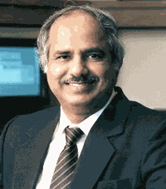 Raj Reddy -- CMU
4/20/2018
Human Computer Interaction
12
[Speaker Notes: the objective of ASR is, properly, speech understanding, not simply correct identification of words in a spoken message. Systems, therefore, should be evaluated in terms of their ability to respond correctly to spoken messages about such pragmatic problems as travel budget management. Limited domain, somewhat speaker tuned, quiet room. The objective goal of ARPA SUR was a recognition system with 90 percent sentence accuracy for continuous-speech sentences, using thousand-word vocabularies, not in real time. Of four principal ARPA SUR projects, the only one to meet the stated goal was Carnegie Mellon University's Harpy system, which achieved a 5 percent error rate on a 1,011-word vocabulary on continuous speech. One of the ways the CMU team achieved the goal was clever: they made the task easier by restricting word order; that is, by limiting spoken words to certain sequences in the sentence.  
(wiki) Raj Reddy was the first person to take on continuous speech recognition as a graduate student at Stanford University in the late 1960s. Previous systems required the users to make a pause after each word. Reddy's system was designed to issue spoken commands for the game of chess.]
History of ASR
1971-1976: The ARPA SUR project 
Lack of clear evaluation criteria
ARPA felt systems had failed
Project not extended
Speech Understanding: too early for its time
Need a standard evaluation method
4/20/2018
Human Computer Interaction
13
Isolated Words
Speaker Dependent


Connected Words
Speaker Independent


Sub-Word Units
History of ASR
1970’s – Dynamic Time Warping
The Brute Force of the Engineering Approach
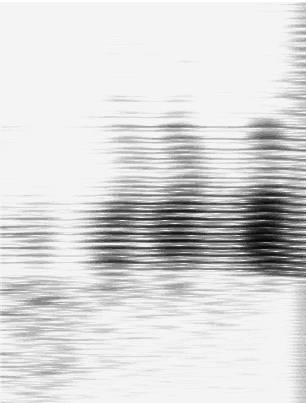 T.K. Vyntsyuk (1968)
H. Sakoe, 
        S. Chiba (1970)
TEMPLATE (WORD 7)
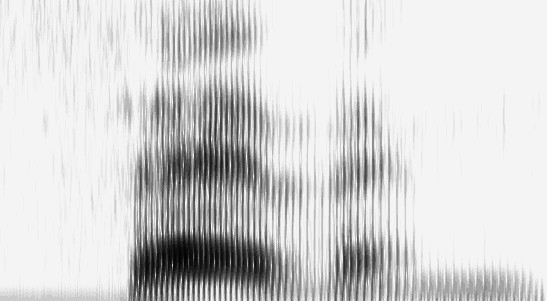 UNKNOWN WORD
4/20/2018
Human Computer Interaction
14
[Speaker Notes: Compare input to word templates.  What features discriminate between one word and another?  Spectrograms?  Divided into frames?  With avg intensity computed over that frame.  Word is seven.
Compute the least cost path of best matches of feature vectors between unknown word and templates, using dynamic programming.  Recognizing one word could take seconds to hours, depending on vocabulary size and word length.  Isolated word recognition.
(wiki) Also around this time Soviet researchers invented the dynamic time warping (DTW) algorithm and used it to create a recognizer capable of operating on a 200-word vocabulary.[9] The DTW algorithm processed the speech signal by dividing it into short frames, e.g. 10ms segments, and processing each frame as a single unit. Although DTW would be superseded by later algorithms, the technique of dividing the signal into frames would carry on. Achieving speaker independence was a major unsolved goal of researchers during this time period.]
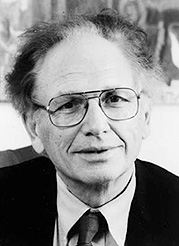 Fred Jelinek
Acoustic HMMs
Word Tri-grams
a11
a22
a33
a12
a23
S1
S2
S3
History of ASR
1980s -- The Statistical Approach
Based on work on Hidden Markov Models done by Leonard Baum at IDA, Princeton in the late 1960s
Purely statistical approach pursued by Fred Jelinek and Jim Baker, IBM T.J.Watson  Research
Foundations of modern speech recognition engines
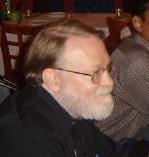 Jim Baker
4/20/2018
Human Computer Interaction
15
[Speaker Notes: Harpy represented all possible sentences as a finite state machine with 15K nodes of acoustic templates.   Problem of finding best path thru network much like finding best path comparing word templates.  Again, dynamic programming.  IBM added probabilities to the mix, estimating statistical models of phonemes automatically from data.  Performance went from 35% with hand-estimated models to 75%.]
History of ASR
1980-1990 – Statistical approach becomes ubiquitous
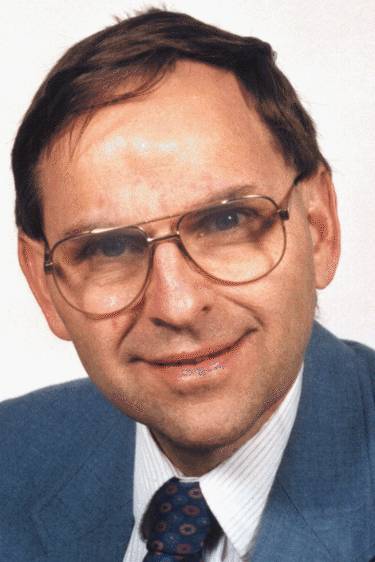 Lawrence Rabiner, A Tutorial on Hidden Markov Models and Selected Applications in Speech Recognition, Proceeding of the IEEE, Vol. 77, No. 2, February 1989.
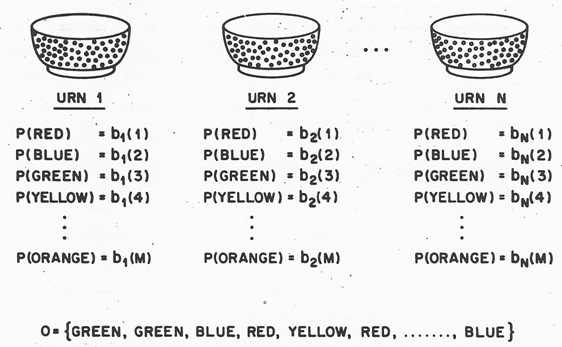 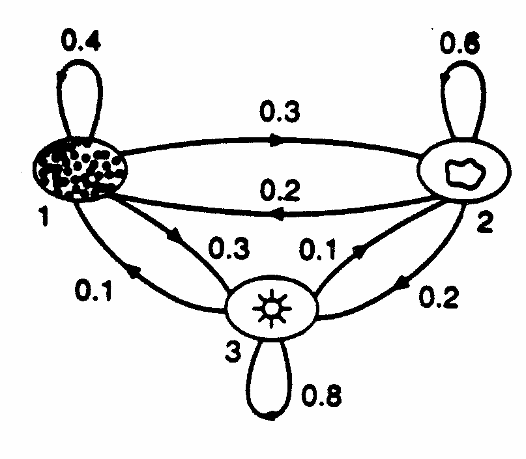 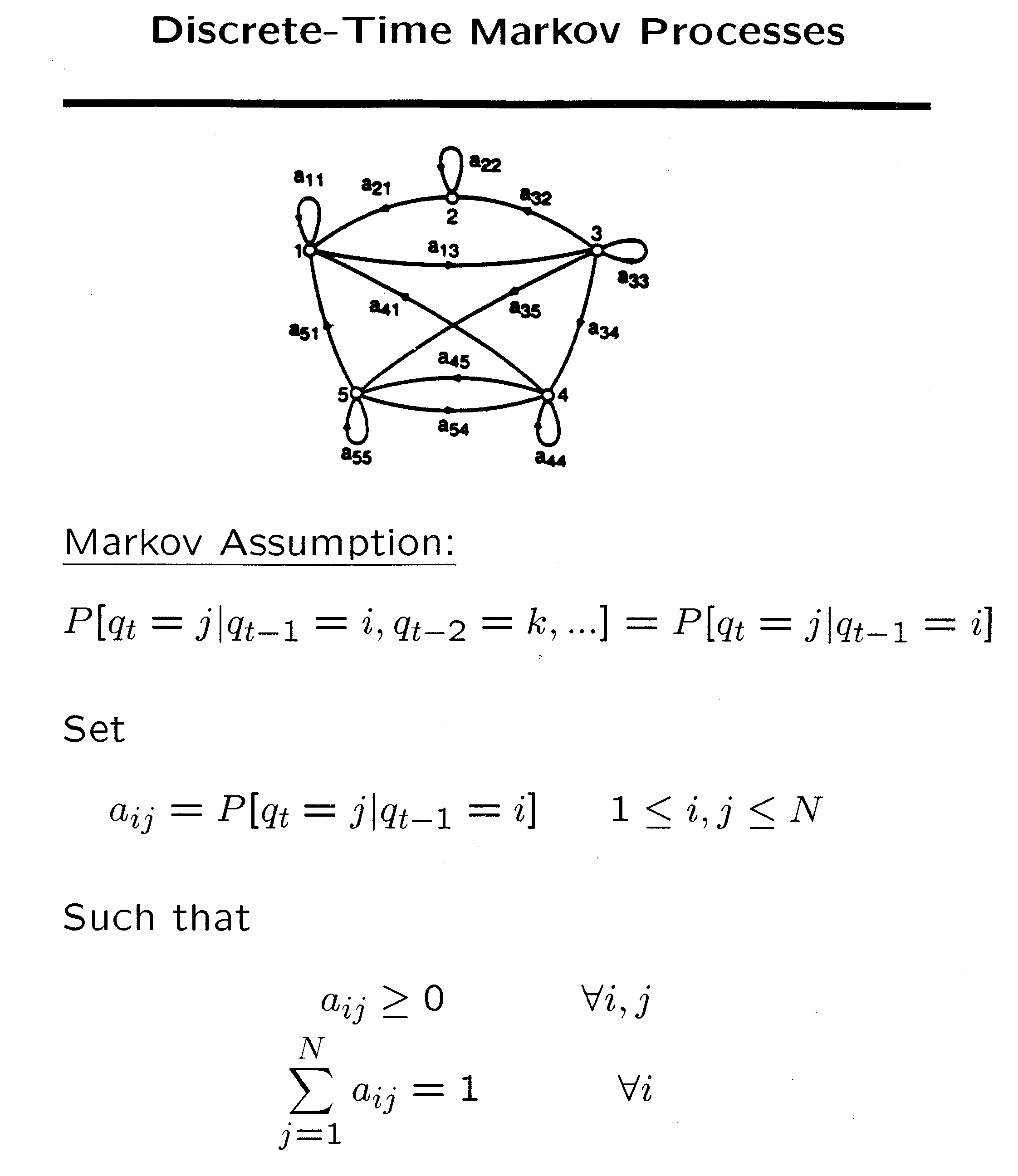 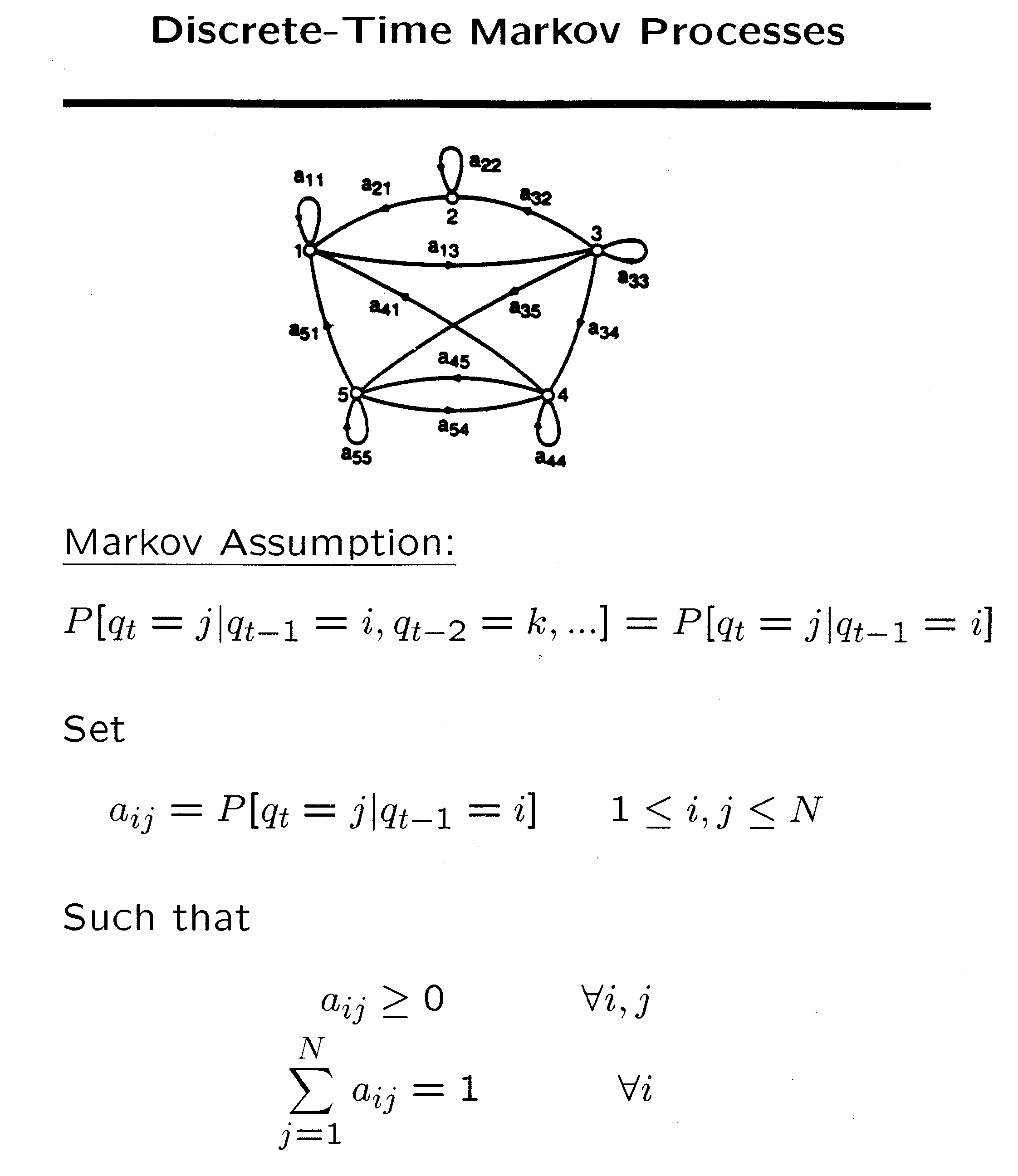 4/20/2018
Human Computer Interaction
16
[Speaker Notes: HMMs represent sequential constraints of language.  Actual processes of the vocal tract in producing a particular phone are ‘hidden states’ – but we can observe their result in the acoustic signal.
从Baum提出相关数学推理，经过Labiner等人的研究，李开复最终实现了第一个基于隐马尔科夫模型的大词汇量语音识别系统Sphinx，他也凭借此发明获得1988 美国商业周刊最重要发明奖。此后严格来说语音识别技术并没有脱离HMM框架，可以说现在手机上的语音拨号就脱胎于李开复的语音识别系统。]
History of ASR: 21st Century
Low noise conditions
Large vocabulary
~20,000-60,000 words or more…
Speaker independent (vs. speaker-dependent)
Continuous speech (vs isolated-word)
Multilingual, conversational
World’s best research systems:
Human-human speech:  5.5% Word Error Rate (WER)
Human-machine or monologue speech: ~3-5% WER
4/20/2018
Human Computer Interaction
17
[Speaker Notes: In the early 2000s, speech recognition was still dominated by traditional approaches such as Hidden Markov Models combined with feedforward artificial neural networks.[29] Today, however, many aspects of speech recognition have been taken over by a deep learning method called Long short-term memory (LSTM), a recurrent neural network published by Sepp Hochreiter & Jürgen Schmidhuber in 1997.[30] LSTM RNNs avoid the vanishing gradient problem and can learn "Very Deep Learning" tasks[31] that require memories of events that happened thousands of discrete time steps ago, which is important for speech. Around 2007, LSTM trained by Connectionist Temporal Classification (CTC)[32] started to outperform traditional speech recognition in certain applications.[33] In 2015, Google's speech recognition reportedly experienced a dramatic performance jump of 49% through CTC-trained LSTM, which is now available through Google Voice to all smartphone users.[34]
The use of deep feedforward (non-recurrent) networks for acoustic modeling was introduced during later part of 2009 by Geoffrey Hinton and his students at University of Toronto and by Li Deng and colleagues at Microsoft Research, initially in the collaborative work between Microsoft and University of Toronto which was subsequently expanded to include IBM and Google (hence "The shared views of four research groups" subtitle in their 2012 review paper).[35][36][37] A Microsoft research executive called this innovation "the most dramatic change in accuracy since 1979."[38] In contrast to the steady incremental improvements of the past few decades, the application of deep learning decreased word error rate by 30%. This innovation was quickly adopted across the field. Researchers have begun to use deep learning techniques for language modeling as well.]
The place for spoken interaction
Opportunities of speech recognition and production
When users have physical impairments
When the speaker’s hands are busy
When mobility is required
When the speaker’s eyes are occupied
When harsh or cramped conditions preclude use of a keyboard
When application domain vocabulary and tasks are limited
When the user is unable to read or write
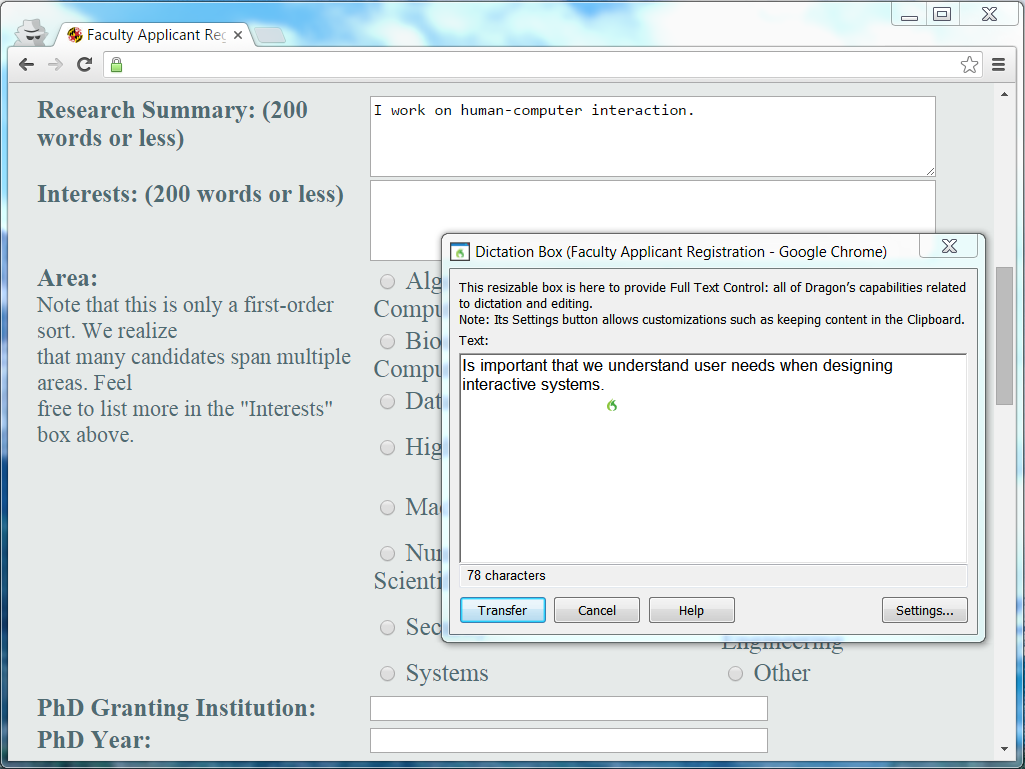 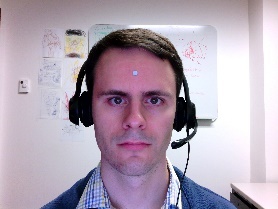 4/20/2018
Human-computer interaction
18
[Speaker Notes: Using Nuance DragonTM speech dictation and a head mouse (as made visible by the little silver dot on his forehead), a computer scientist is able to overcome a temporary hand disability
	(http://www.nuance.com/dragon/index.htm)]
The place for spoken interaction
Obstacles for speech recognition
Interference from noisy environments and poor-quality microphones
Commands need to be learned and remembered
Recognition may be challenged by strong accents or unusual vocabulary
Talking is not always acceptable
Error correction can be time-consuming
Increased cognitive load compared with typing or pointing
4/20/2018
Human-computer interaction
19
The place for spoken interaction
Obstacles for speech production
Slow pace of speech output when compared with visual displays
Ephemeral nature of speech
Not socially acceptable in public spaces
Difficulty in scanning/searching spoken messages
Speaking is more demanding than many advocates of speech recognition report
4/20/2018
Human-computer interaction
20
Speech recognition applications
Speech recognition technologies have many variations, which can also be combined with speech production
Applications
Dictation
Transcribe audio materials
Speak commands
Specialized voice services
Information voice response
Translation
Speaker verification
4/20/2018
Human-computer interaction
21
[Speaker Notes: 人工智能实时解说足球比赛.mp4]
Speech recognition applications
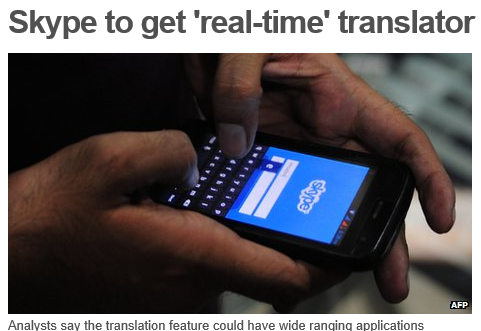 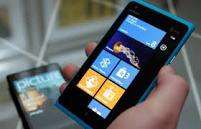 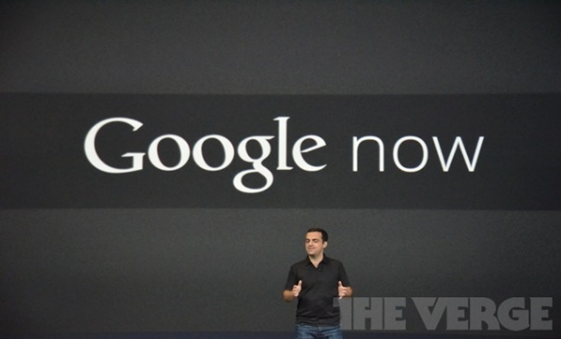 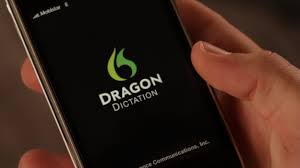 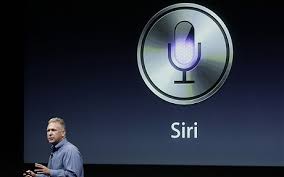 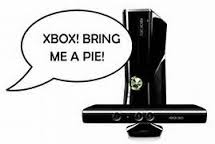 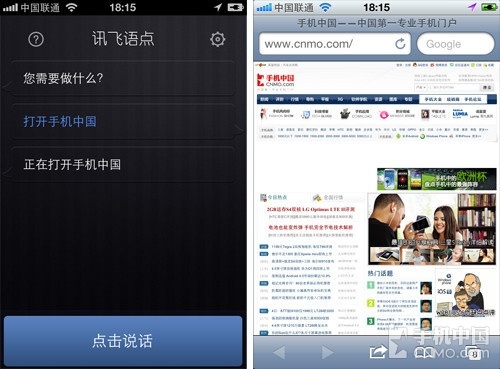 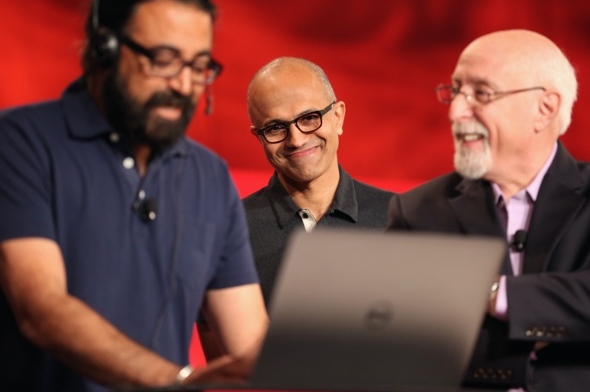 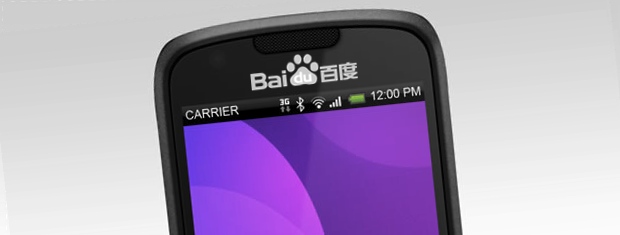 4/20/2018
Human-computer interaction
22
Designing spoken interaction
Prefer voice input + voice/visual output
Allowing user to use a keyboard to correct errors is helpful
Initiation
A start button
A voice command, e.g. “Hey Siri” or “Wake up”
Knowing what to say
For novice and intermittent users, make possible choices simple
For repeat users, allow barge-in technique
Recognition errors
Regional/foreign accents and background noise
Users may stutter, misspeak, or use the wrong terms
Unknown new words
Robustness of speech recognition remains a major research change
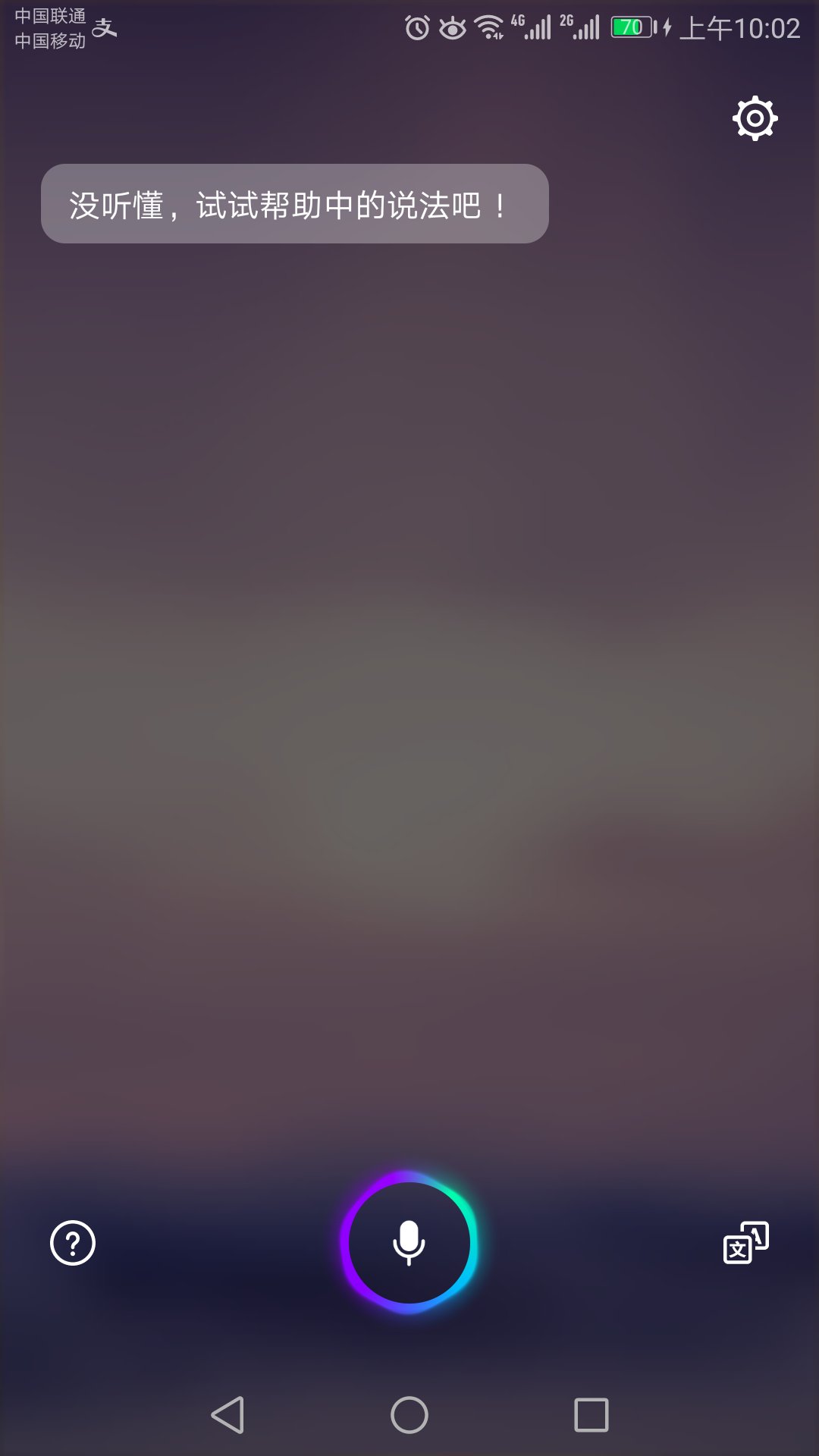 4/20/2018
Human-computer interaction
23
[Speaker Notes: Knowing what to say: users need to know what can be said and reliably recognized.]
Designing spoken interaction
Mobile devices assistants (from left to right: Siri, GoogleNow, Cortana and Hound) all have similar microphone buttons, but different ways of presenting suggestions
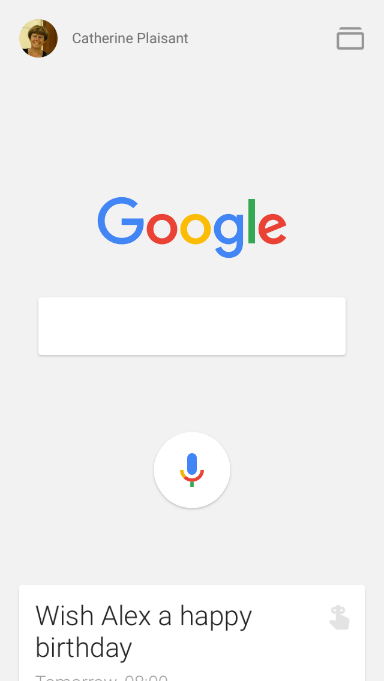 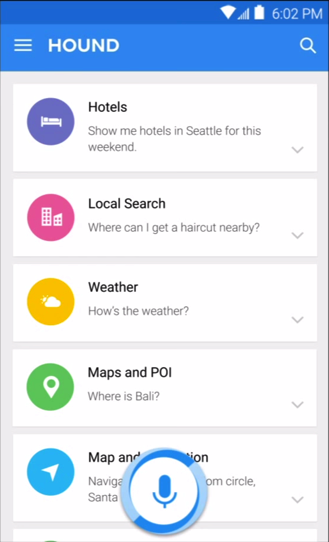 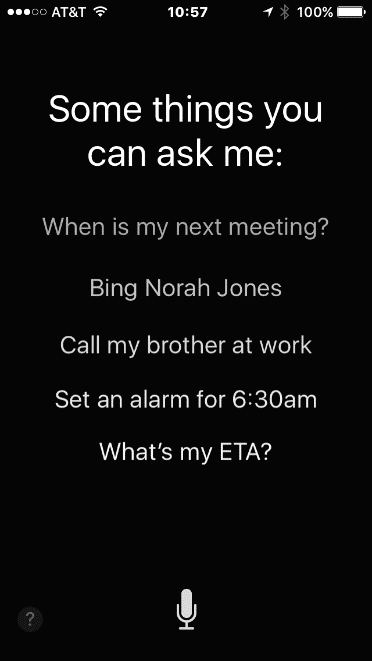 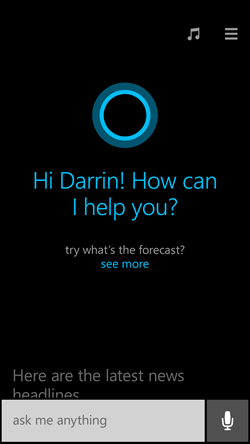 4/20/2018
Human-computer interaction
24
[Speaker Notes: Users of mobile digital “assistants” are left with the burden of learning and remembering what the effective commands are. They may quickly become frustrated and quit if none of their attempts leads to success. Help can be provided with examples of commands, or users are left to search blog postings to find lists of effective prompts, but those lists may be very long and commands still have to be remembered.]
Designing spoken interaction
Correcting errors
Very taxing
Providing correction commands that are very distinct
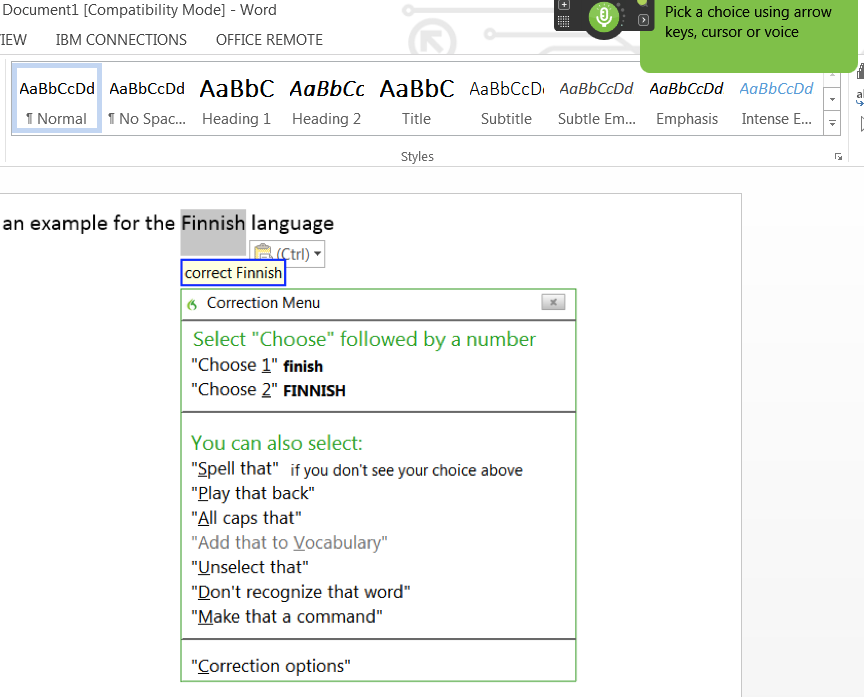 4/20/2018
Human-computer interaction
25
[Speaker Notes: Correcting a word during dictation using Nuance DragonTM.  
After saying “Correct finnish” the word is selected and possible corrections are displayed in a menu, along with additional commands such as “Spell that”  
Users can use the cursor, arrow keys, or voice to specify their choice]
Designing spoken interaction
Mapping to possible actions
Narrowing application domain can improve recognition accuracy
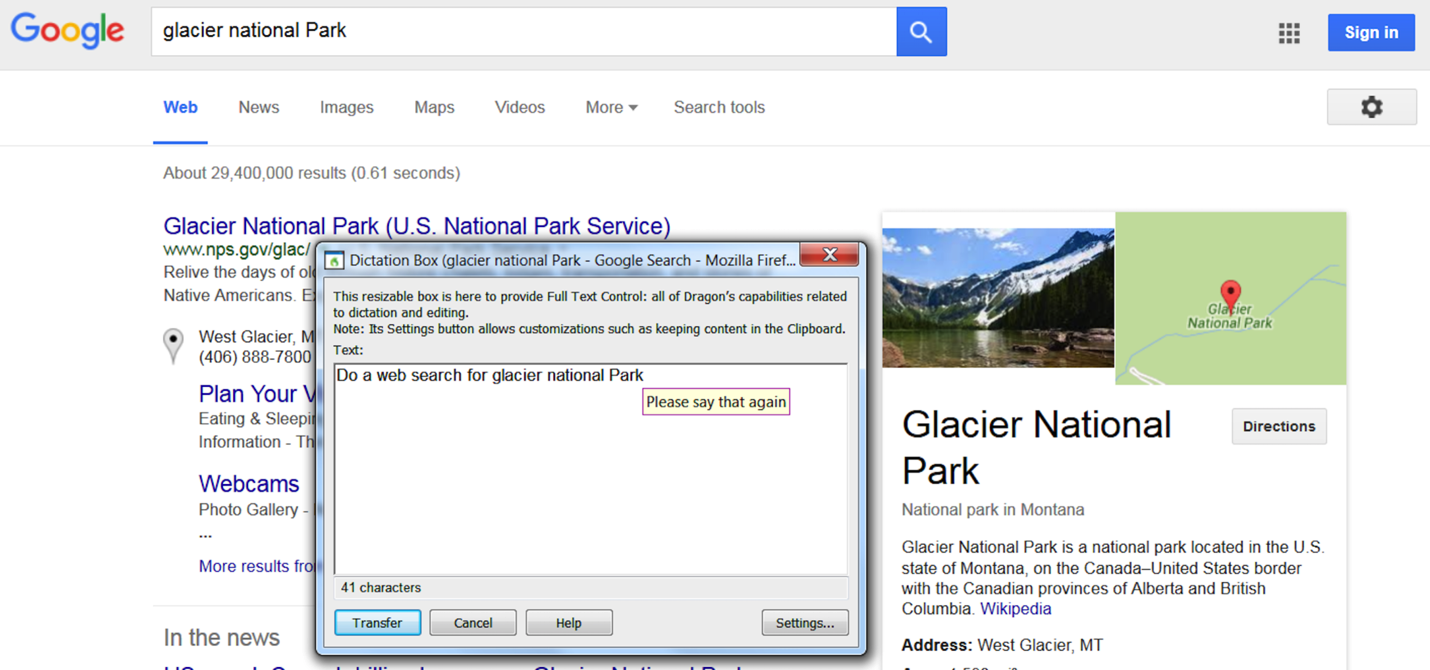 4/20/2018
Human-computer interaction
26
[Speaker Notes: The success of speech recognition applications is due to limited application domains, so the world of actions is limited. Banking IVRs only know about banking terms and have a small set of possible actions.
It can be difficult to remember what exact command will accomplish the task
In this example when the user said “Search the web for Glacier National Park” a Google search was launched and a search executed with the correct terms, but when the user said “Do a web search for Glacier National Park” the text was indeed accurately recognized but not as a command, so the text was placed in the Nuance DragonTM dictation box]
Designing spoken interaction
Feedback and dialogs
During diction or transcription, the recognized text is shown in the document being composed or in a dictation buffer, usually after a short delay.
Specific questions may be asked to fill the holes in the task model and its attributes, e.g. “Set an alarm” -> “Set an alarm for when today?”
4/20/2018
Human-computer interaction
27
[Speaker Notes: During diction or transcription, the recognized text is shown in the document being composed or in a dictation buffer, usually after a short delay.]
Spoken prompts and commands
Designers design prompts and commands resembling natural languages
Clear and easy to remember
Reliably recognized by the system
Study the task domain
Get a list of task actions and objects
E.g. “set an appointment for tomorrow”
A typical form is “verb + noun”
E.g. “launch Facebook” or “set an alarm for 7 a.m.”
4/20/2018
Human-computer interaction
28
[Speaker Notes: Human learning is greatly facilitated by meaningful structure. If a set of commands is well-designed, users will recognize its structure and easily encode it in their semantic-knowledge storage.]
Spoken prompts and commands
A small subset of the rich set of commands used in the Nuance DragonTM speech recognition system
Synonyms are included and used consistently
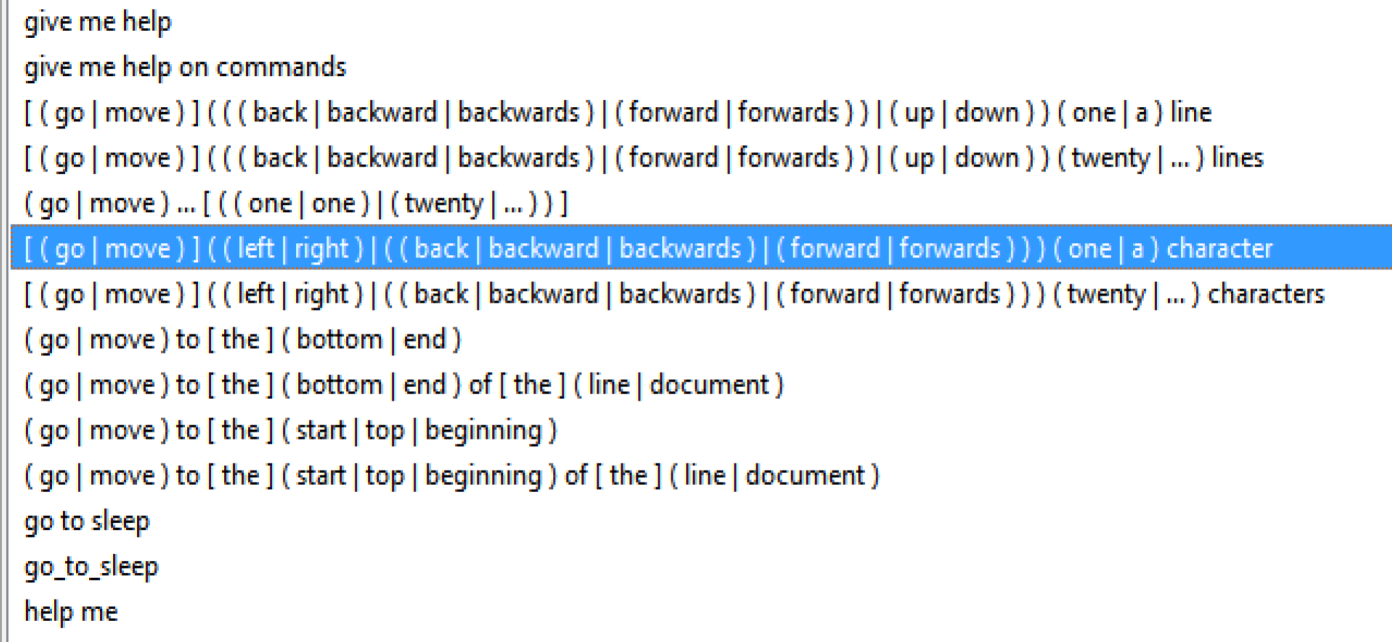 4/20/2018
Human-computer interaction
29
Outline
Introduction
Speech recognition
Speech production
Human language technology
Traditional command languages
4/20/2018
Human Computer Interaction
30
Speech production
Speech production is usually successful when 
the messages are simple and short; and users’ visual channels are overloaded
Environment is too brightly lit, too poorly lit
There are three general methods to produce speech:
Formant synthesis – machine-generated speech using algorithms
Concatenated synthesis – uses tiny, recorded human speech segments
Canned speech – fixed, digitized speech segments
4/20/2018
Human-computer interaction
31
[Speaker Notes: Canned speech: 公交车报站
（录音）]
Speech production
Examples:
Audio books or audio tours
Instructional systems 
Online help systems
Alerts and warnings
Applications for the visually impaired
4/20/2018
Human-computer interaction
32
Outline
Introduction
Speech recognition
Speech production
Human language technology
Traditional command languages
4/20/2018
Human Computer Interaction
33
Human language technology
Dream to design machines that understand natural language
Human-human interaction is not an good model for human operation of computers
Computers display large amounts of information and users simply choose the items
Natural language interaction (NLI)
Series of exchanges or “dialog” is difficult to design and build, on even a single topic
Current successes often rely on statistical methods based on the analysis of vast textual or spoken data from millions of users
4/20/2018
Human-computer interaction
34
[Speaker Notes: Language is subtle; there are many special cases, contexts are complex, and emotional relationships have a powerful and pervasive effect in human-human communication.]
Human language technology
Example applications and methods include:
Question answering strategies
Extraction and tagging, e.g. gathering data from a database of medical records
Human language text generation
Instructional systems
Language translators, e.g. Google Translate
4/20/2018
Human-computer interaction
35
Human language technology
Using the Immersive Naval Officer Training System (INOTS) new navy officers can practice their counseling skills in a virtual reality environment
Officers listen to an avatar and respond using spoken language, loosely following suggestions from multi-choice prompts presented on the screen and designed to match the learning objectives
The interaction is constrained but assessment is facilitated
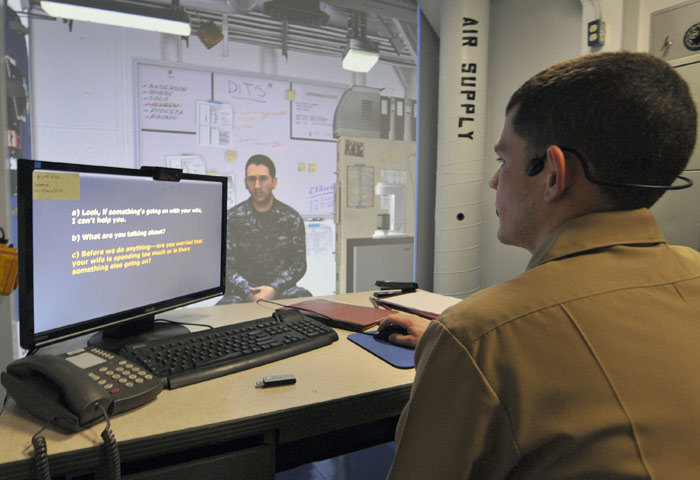 4/20/2018
Human-computer interaction
36
[Speaker Notes: (Dyke, 2013; www.netc.navy.mil/nstc/news_page_2012_02_24_2.asp)]
Human language technology
Google Translate, showing a French sentence translated in English
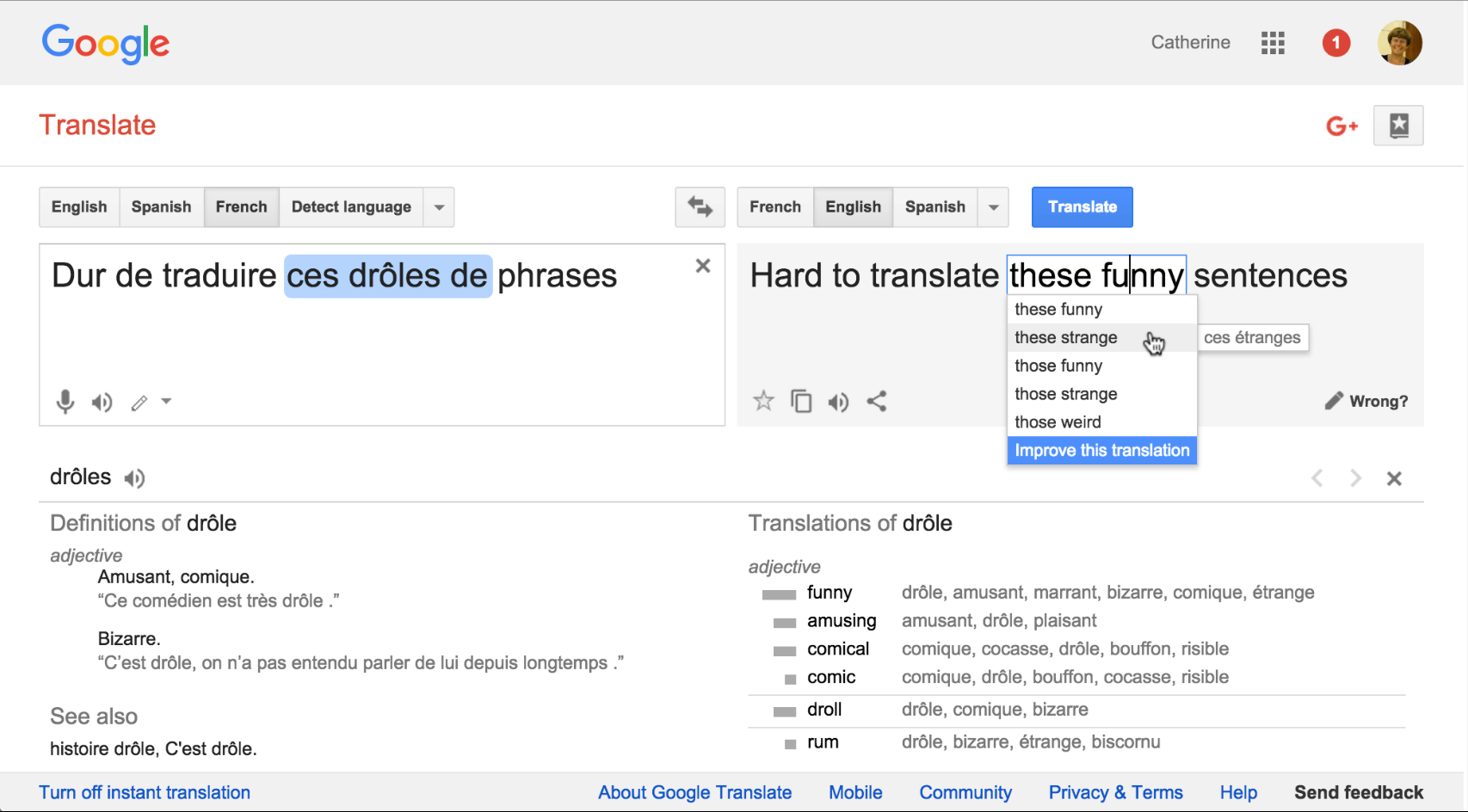 4/20/2018
Human-computer interaction
37
Outline
Introduction
Speech recognition
Speech production
Human language technology
Traditional command languages
4/20/2018
Human Computer Interaction
38
Command Languages
Command languages are often preferred by expert users who do not want to drag and drop items for repeated steps.
A command language example is the Unix command used to delete blank lines from a file
grep -v ^$ filea > fileb
Casual users favor GUIs but both styles of interface can be made available successfully
Other examples that behave like command languages:
Web addresses (URLs) can be seen as a form of command language
Twitter addresses
Database query languages
4/20/2018
Human-computer interaction
39
Command Languages
Using the Sublime text editor a user is doing a search and replace in a data table using regular expressions
Typing “ \t.*? Police” in the search box searches for a tab followed by zero or more character, a space, and then by “Police”
The patterns found in the document are highlighted with a thin black line in the document, showing that both “local police” and “state police” have been found and selected
An overview of the entire document is visible on the right, revealing the presence of many other matches that can now be replaced all at once.
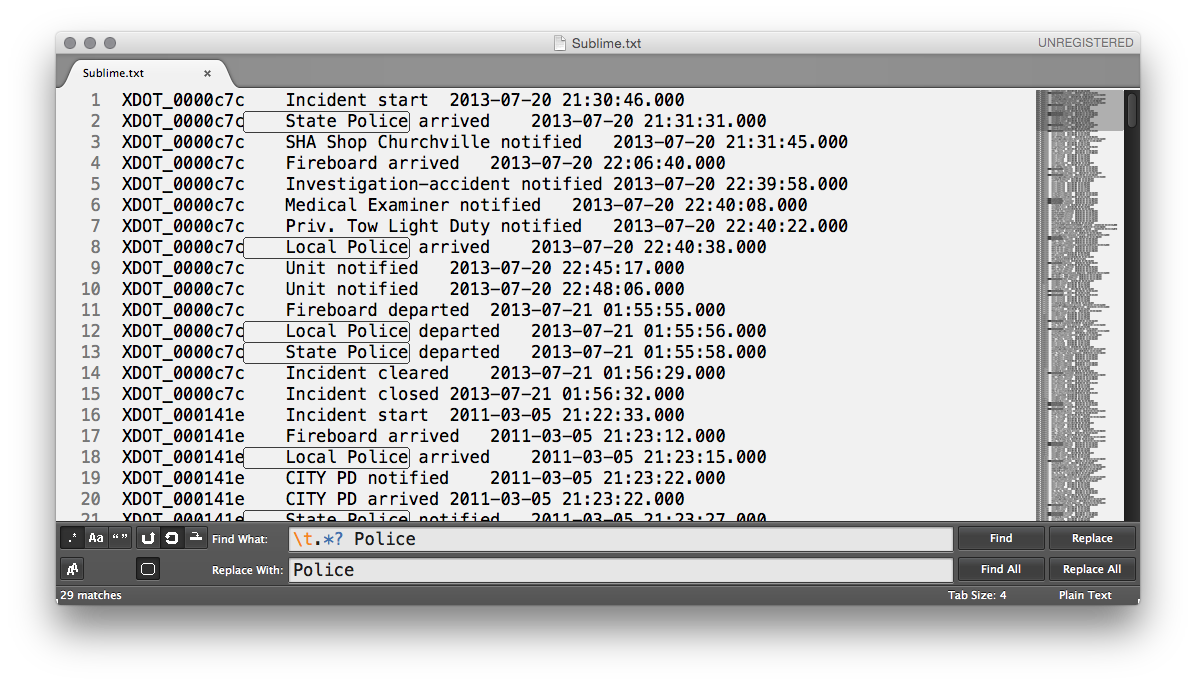 4/20/2018
Human-computer interaction
40